Kinematic processing with trackTutorial 3
Thomas Herring
tah@mit.edu
Tutorial
There are 2 tutorial folders for this exercise.
BajaEQ  
 This set of data contains 5 Hz GPS data at the time of the El Major Cucapah  earthquake in April 2010.
We demonstrate long baseline processing with these data and methods of using time-dependent process noise to improve ambiguity resolution on long baselines.   
Start with the track_shrt.cmd file in std folder. 
kineMIT
 This data set is a kinematic experiment carried out at MIT and when displayed in Google Earth it becomes clear what was being measured.
We can process this data has a short baseline and has a long baseline using Algonquin Park in Canada has the reference station.
MIT track run
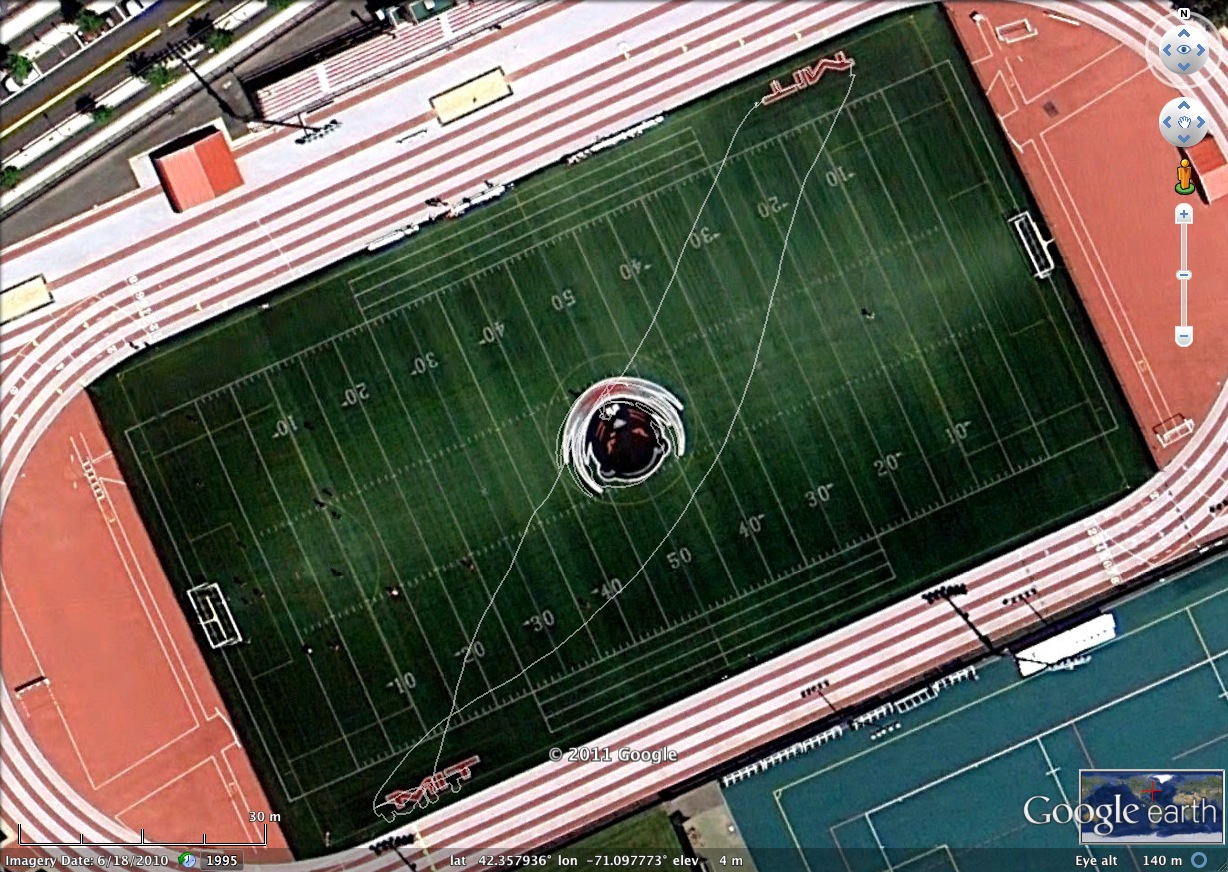